Heavy Ion Meeting 20313-05 , Asan Science Hall,  Korea University,  May 24 2013
Symmetry energy  in the era of advanced gravitational wave detectors
Hyun Kyu Lee
Hanyang University
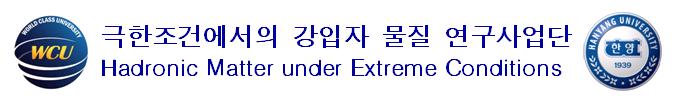 0. Introduction
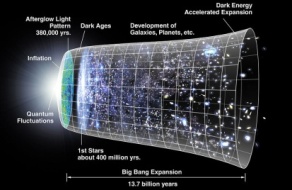 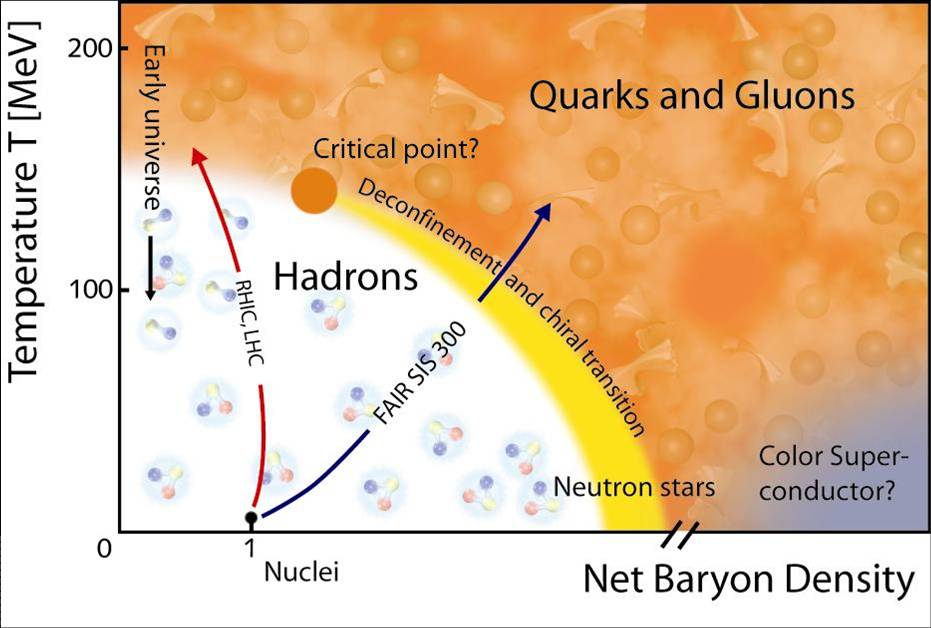 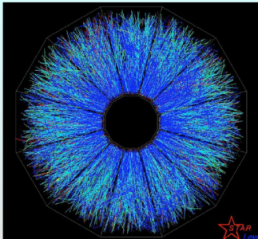 Temperature frontier
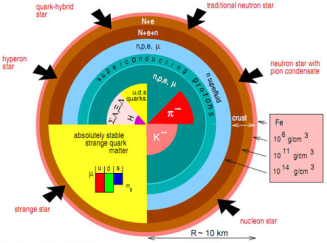 Density frontier
[Speaker Notes: High baryon number density beyond n_0, Unexplored  area either theoretically or experimentally. 
High energy density, or high temperature, field theoretical method,
Lattice calculation, RHIC, LHC,  : early Universe]
High baryon number density
RIB Machines(FAIR, RAON, ..): n > n_0
Neutron star   
   1 solar mass inside  10km : 
        n ~ 10^15g/cm^3  >> n_0
  Binary coalescence : Gravitational wave
I. Advanced LIGO:  2015 
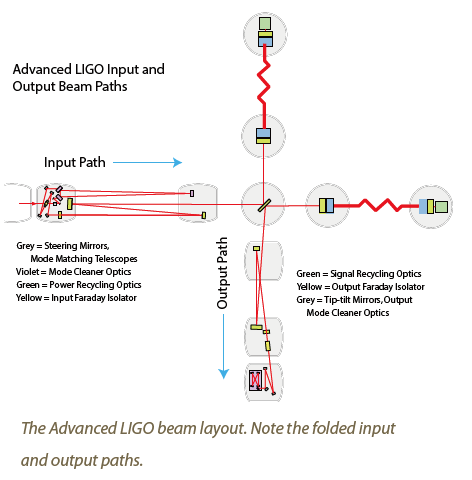 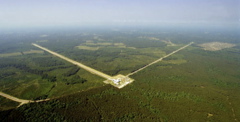 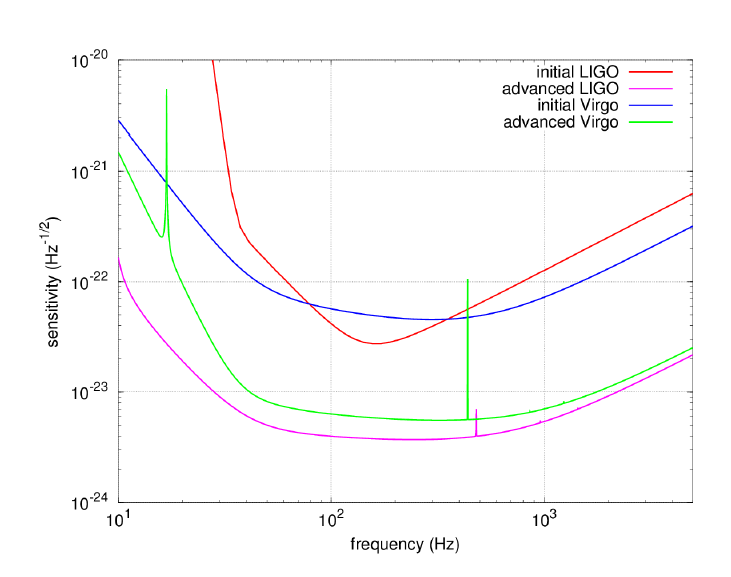 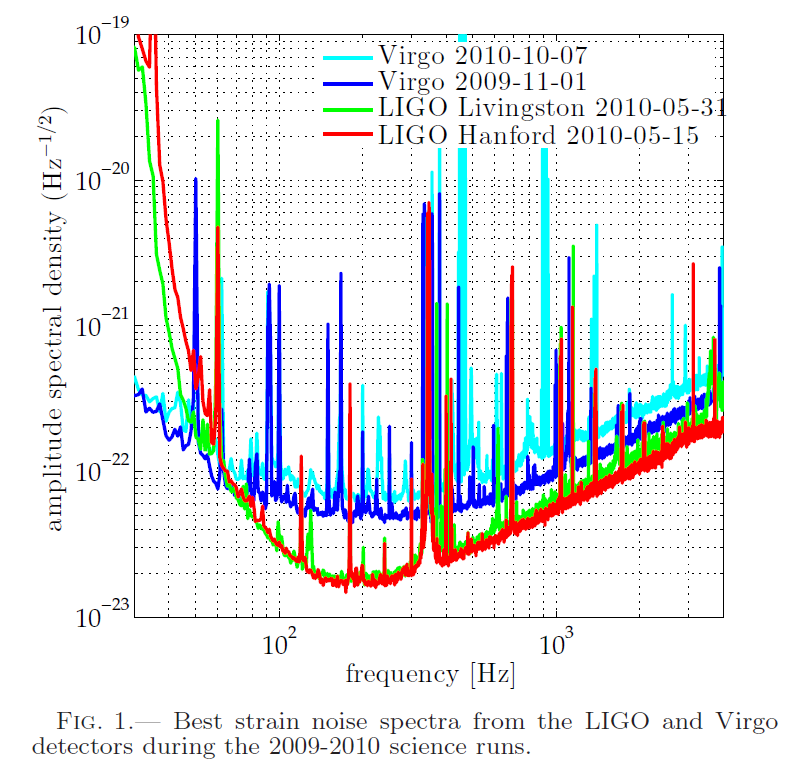 LIGO, 1205.2216
Eric Chassande-Mottin, 1210.7173
Improvement of Sensitivity : 10-times
Formation and merging  of binary compact stars
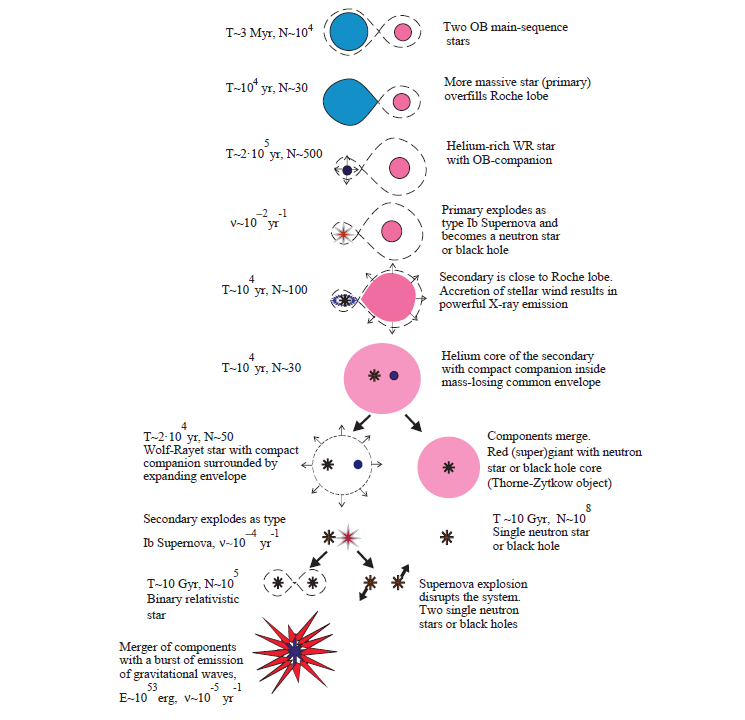 Higher rate of GW detection  
     NS-NS coalescence : 0.02/yr  40/yr
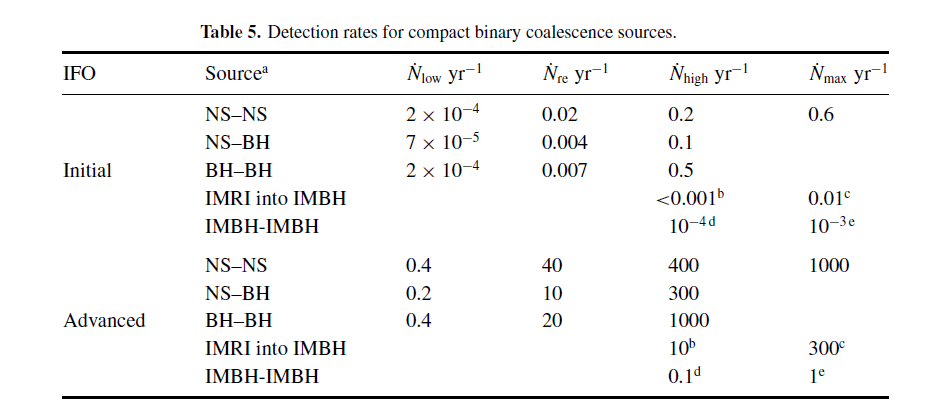 J.Abadie, et al. Class. Quantum Grav. 27,173001(2010)
GW amplitude detection:  increase of 10 times sensitivity  increase of  10^3 times volume for observation.
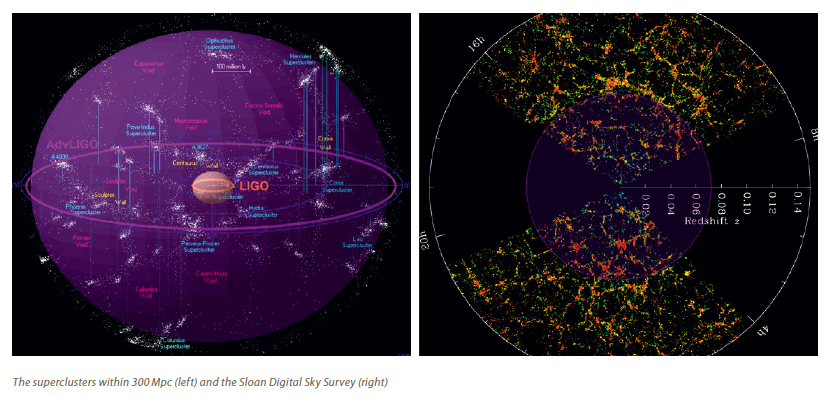 Current and future GW interferometric detectors
Eric Chassande-Mottin, 1210.7173
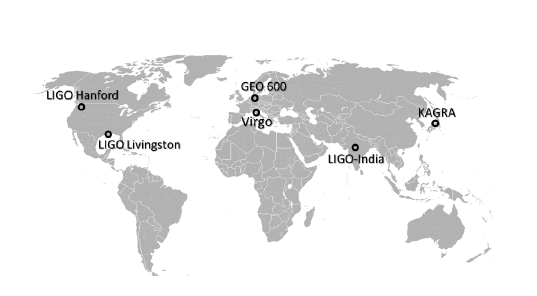 EoS in Binary merger
   a. inspiral period: mass
   b. coalescing period : EoS (soft or stiff)
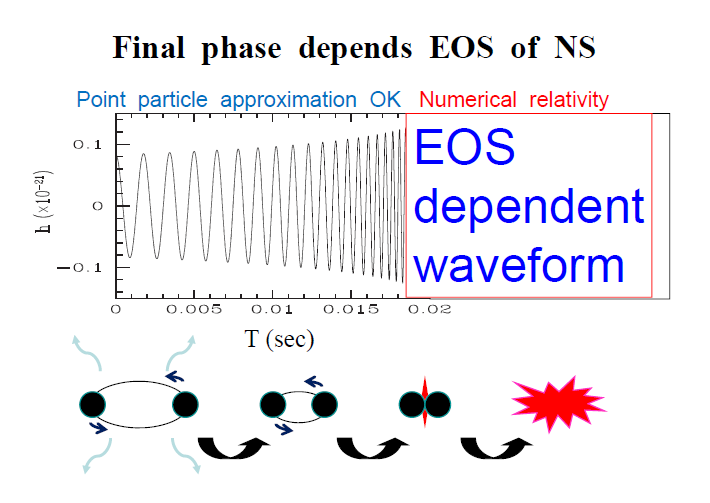 Shibata,  2011
[Speaker Notes: Thanks to the development of numerical relativity,  the wave forms are supposed to have quite 
different forms depending on the EoS of compact stars.  Black hole has a rather simple EoS 
defined by only its mass. However neutron star is rather complicated, radius and mass are very 
dependent of  EoS in detail.]
constraint on EoS from NS observations
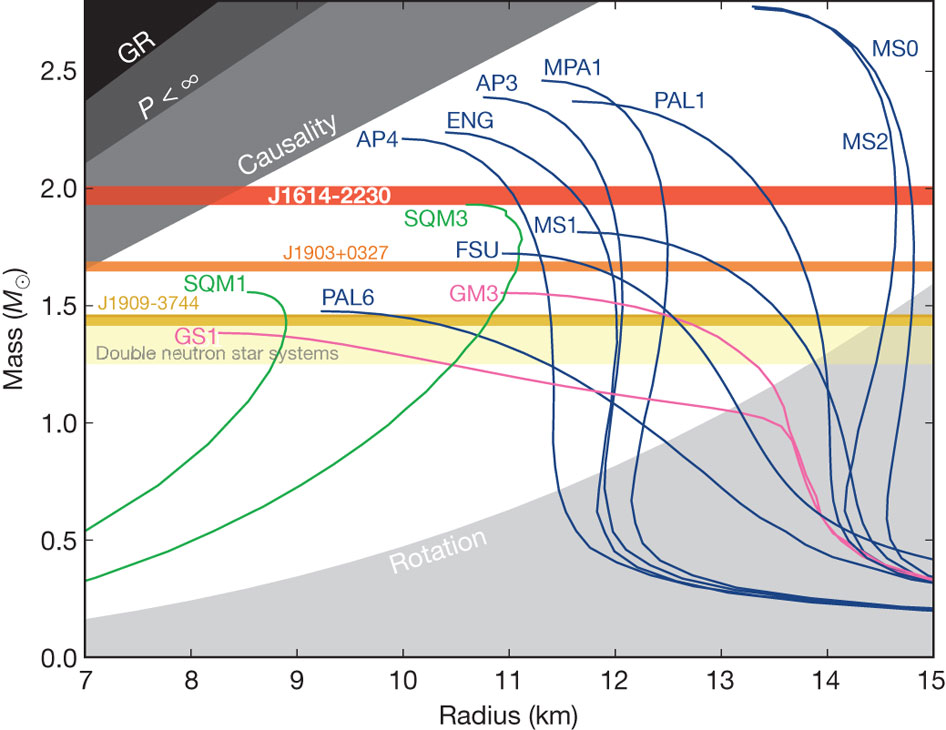 C.Horowitz:
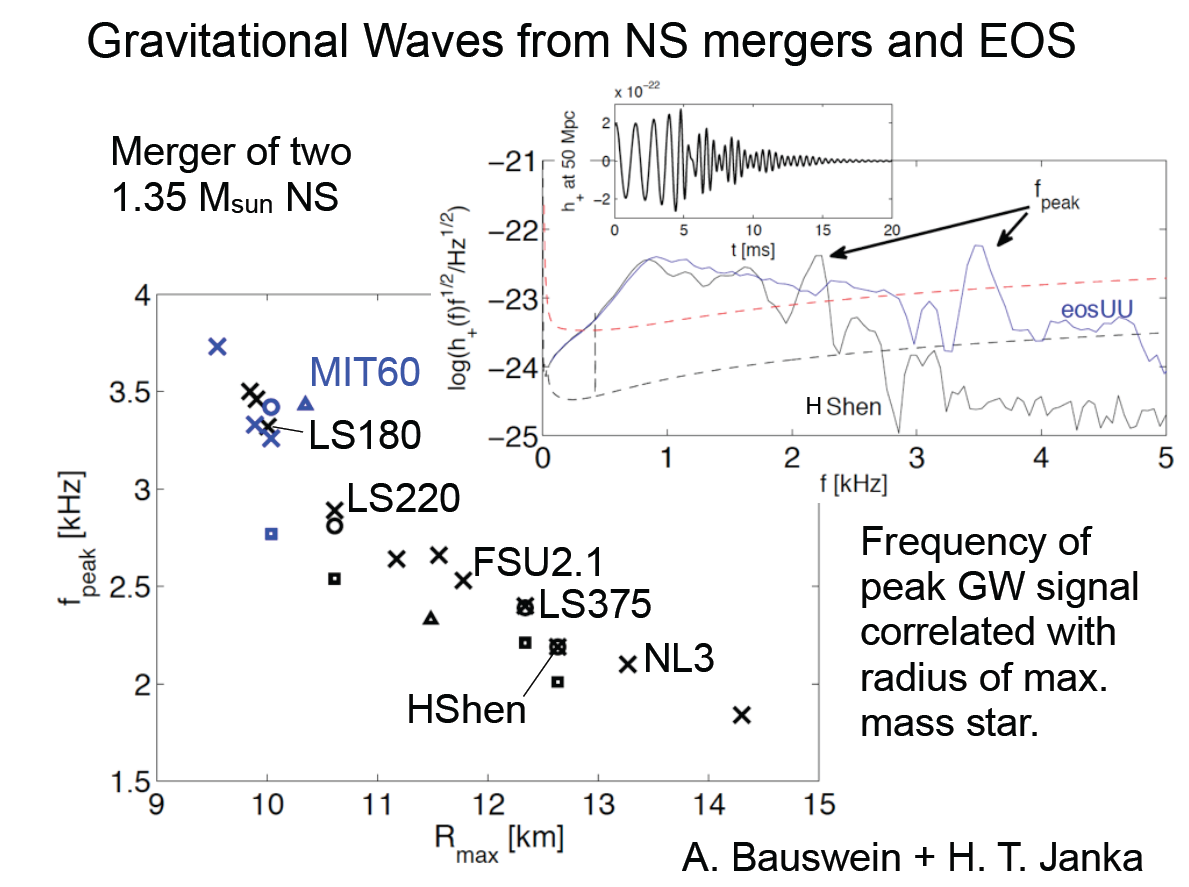 [Speaker Notes: Some examples of numerical simulations: show clearly different  wave forms depending  on EoS’s.  
Hence  GW can provide  opportunity to investigate EoS of dense baryonic matter at the 
higher density   which can not be attained in the laboratory experiment]
Effect of hyperons
Sekiguchi, Kiuchi, Kyutoku, Schibata  PRL 107, 211101(2011)
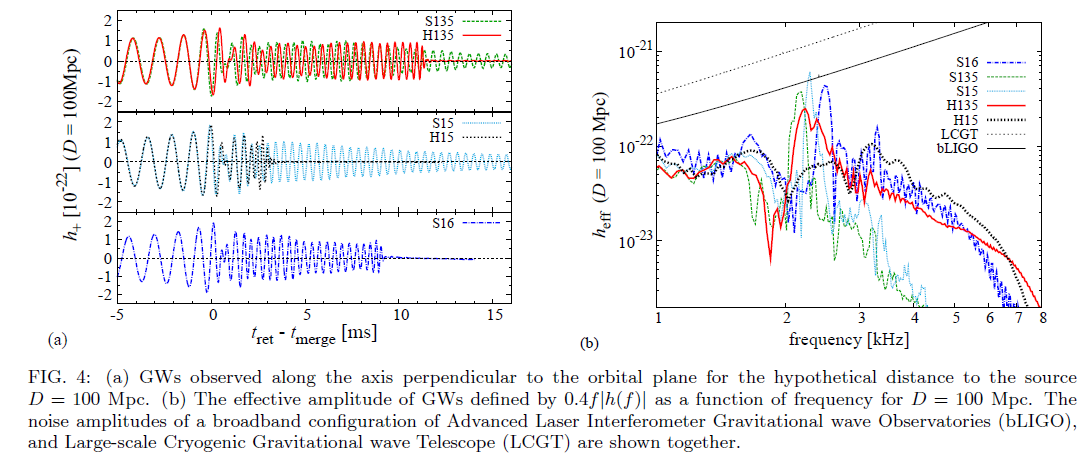 [Speaker Notes: Present observations of neutron 
stars  mostly give us the information only on the masses of neutron stars not the radii such that it
Cannot fix the relevant EoS.   However the above examples indicate that  it can probe also the radii
as well as masses.  New degre of freedom, interactions,…]
II.  Symmetry energy
Nuclei
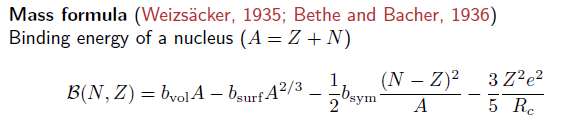 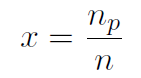 Nuclear matter
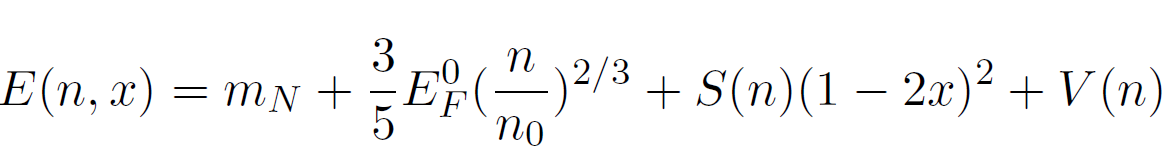 Symmetry energy:  
    measure of n-p asymmetry in nuclear matter
Driving force toward symmetric matter
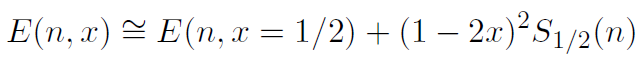 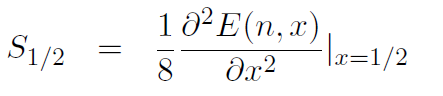 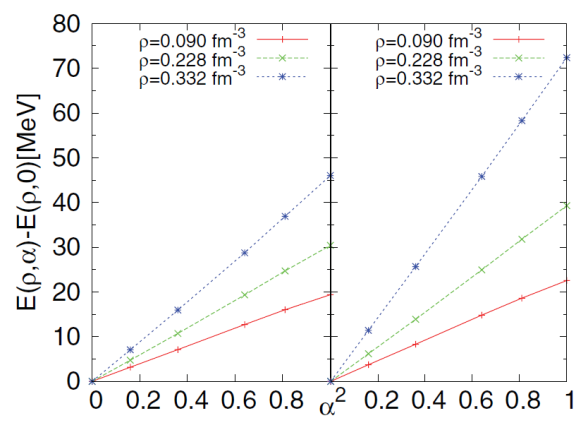 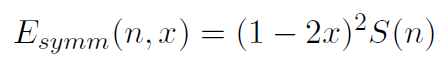 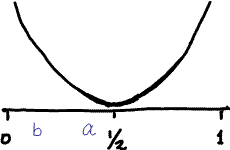 J.M. Lattimer and M. Prakash, Phys. Rep. (2000),      
 H.Dong, T.T.S. Kuo, R. Machleitd, PRC 83(2011)
Iso-spin symmetry and symmetry energy
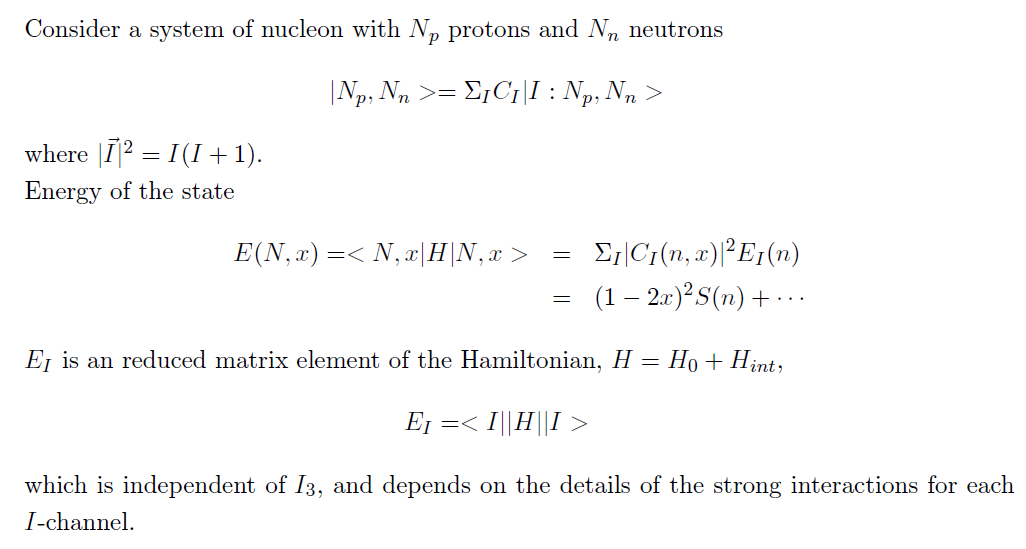 example: SU(2) Casimir operator  and Pauli principle
Tensor force
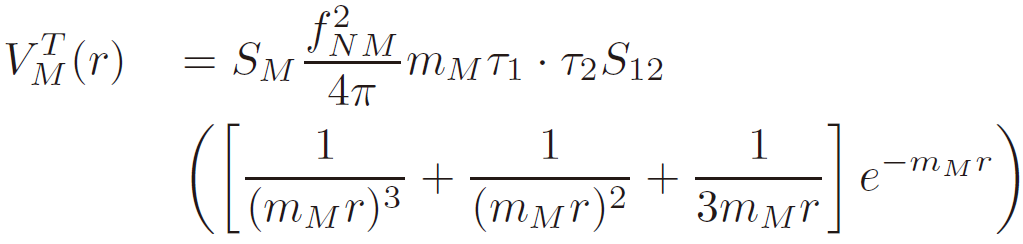 Pauli exclusion principle for nucleon
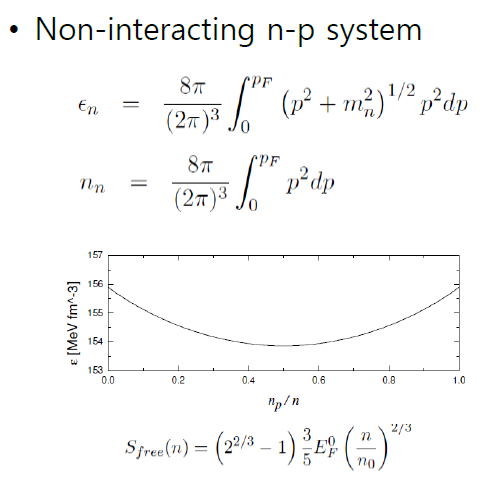 n
p
n
p
  additional degrees of freedom reduce energy of the  baryonic matter
E(x~0)              >         E(x=1/2)
Strange quark matter (SQM) Witten(1984)
  -  More stable than  nucleon matter at   higher density
 -  Energy for u, d and s quark  matter is lower than u and d quark matter  SQM
d
s
u
d
u
s
E(s=0)              >         E(s=1/3)
Examples of   asymmetric configuration 
  a. Heavier  nuclei with N> Z
     Coulomb interaction due to  proton 
          less proton number 
             (asymmetric config.)
     Strong interaction
        symmetry energy  symmetric config.
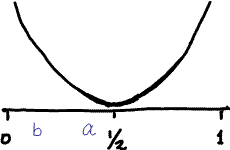 x ~ 1/2
[Speaker Notes: Proton capture electron   neutron(weak interaction), energy minimum moves to x0 .  Appearance of proton moves minimum x< ½]
b. Neutron star matter
       N >> Z     N ~ Z
 Strong interaction  
   Symmetry energy    more protons 
 Charge neutrality and Weak interaction :
 Weak equilibrium
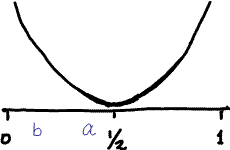 x ~ 0 – 1/2
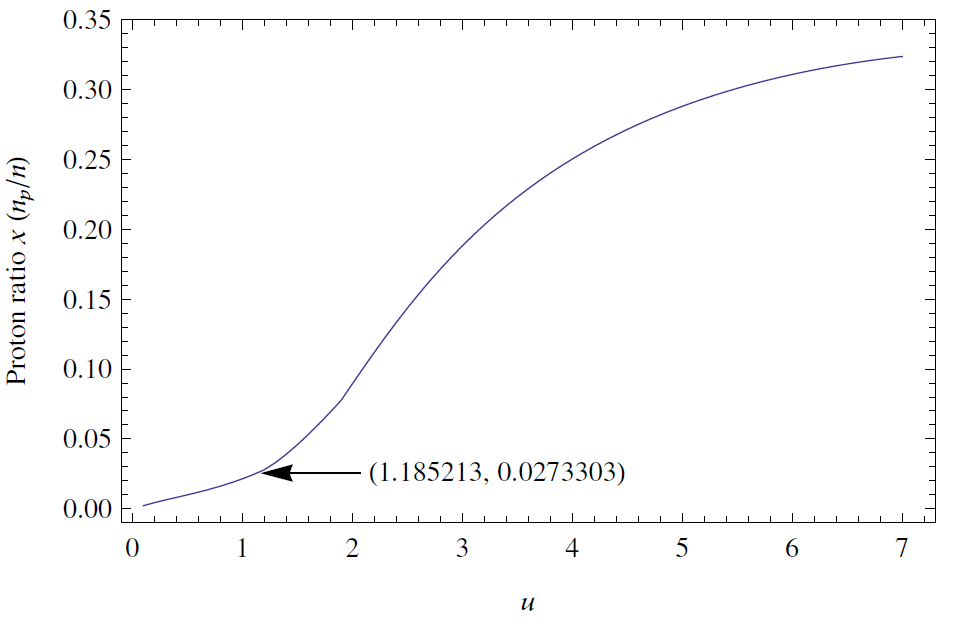 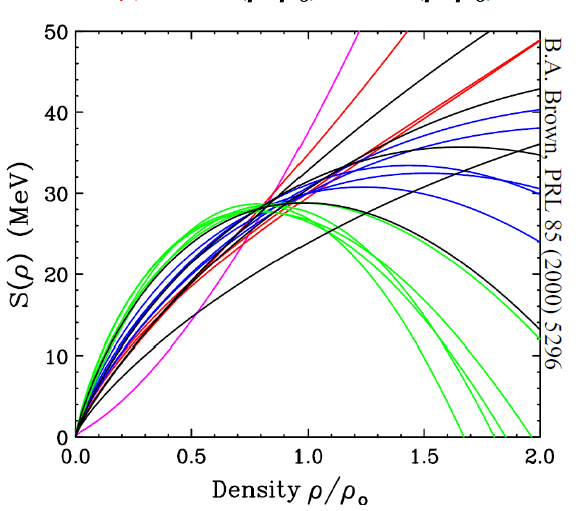 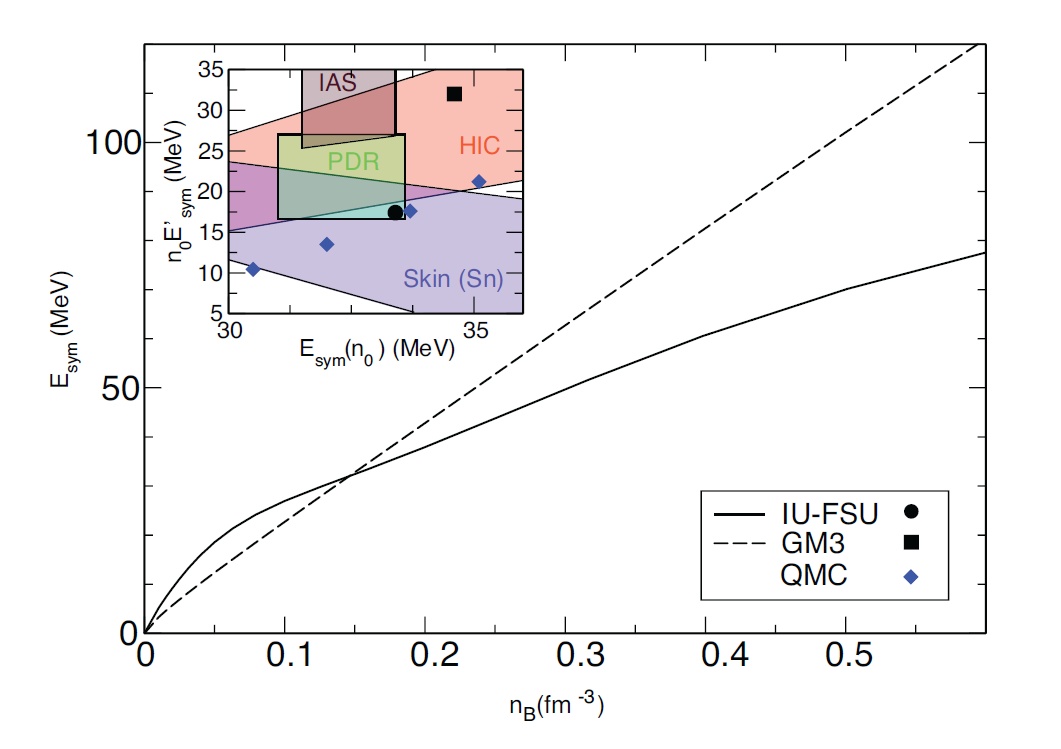 L.F. Roberts et al. PRL 108, 1103(2012)
S(n) beyond n_0: ?
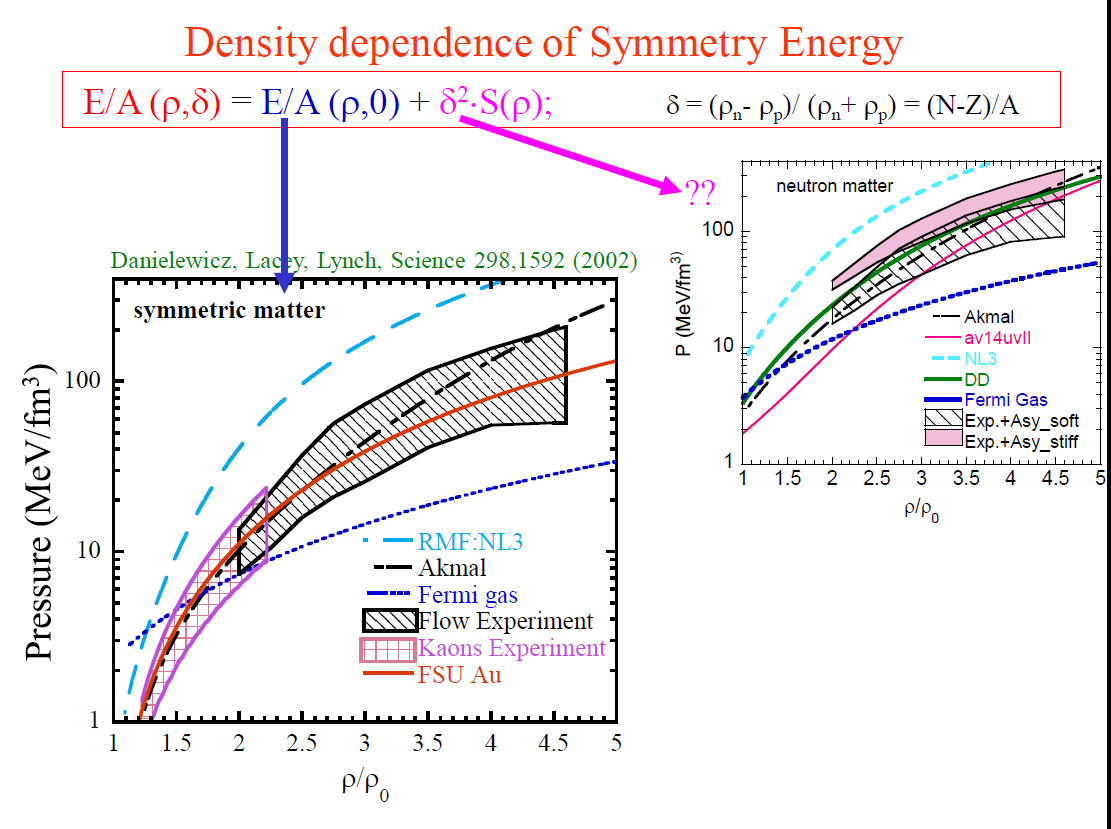 Anatomy of symmetry energy
HKL and M. Rho 2013, arXiv:1201. 6486
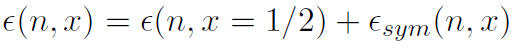 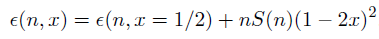 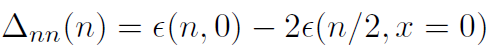 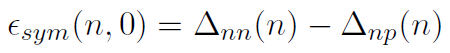 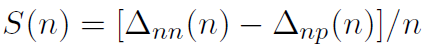 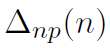 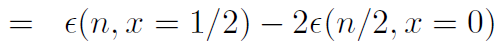 Phenomenological forms of symmetry energy
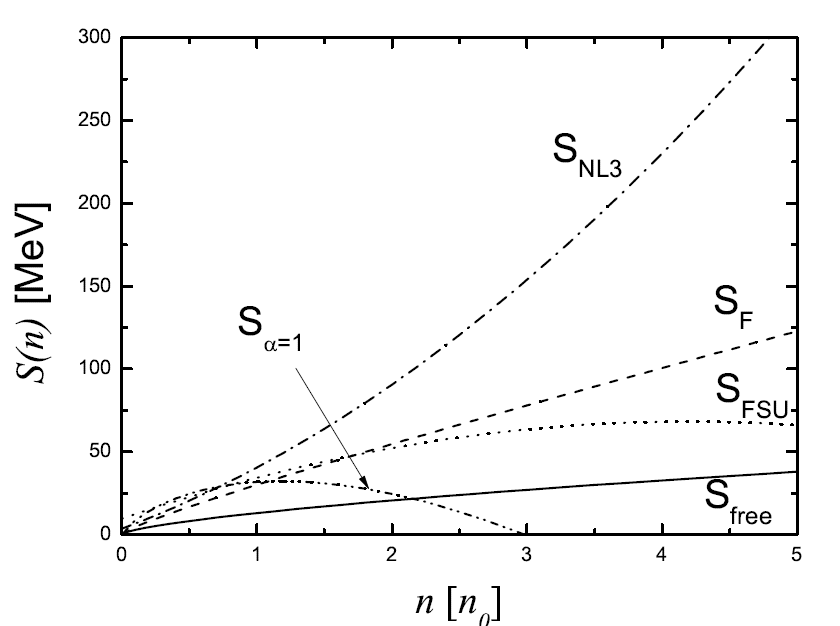 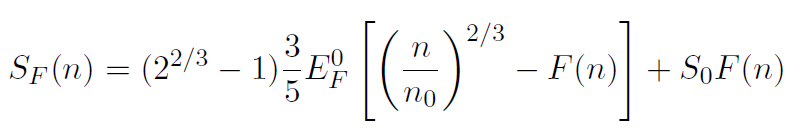 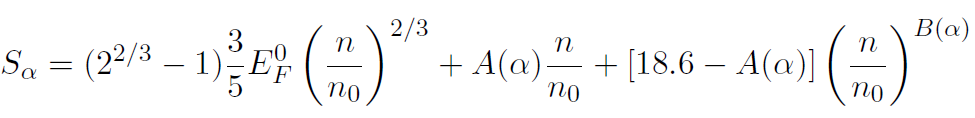 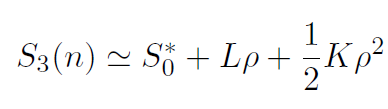 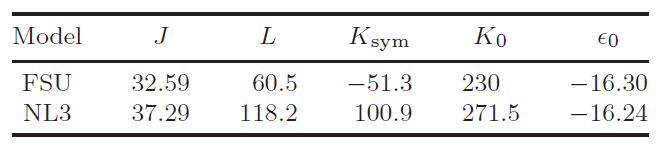 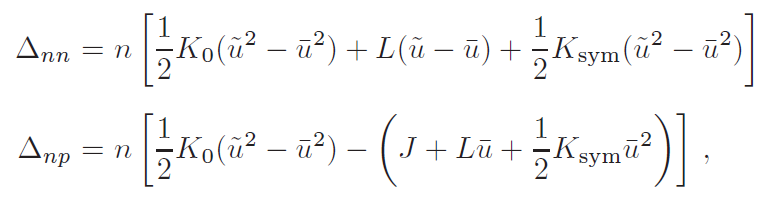 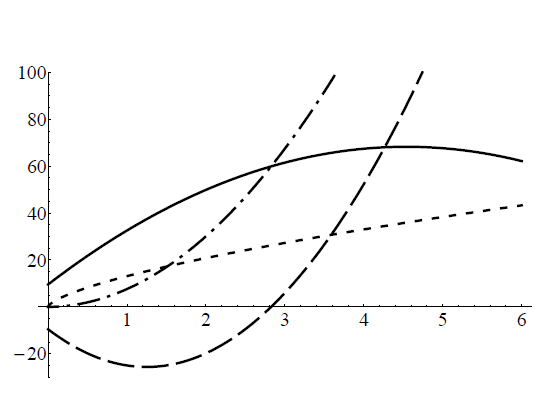 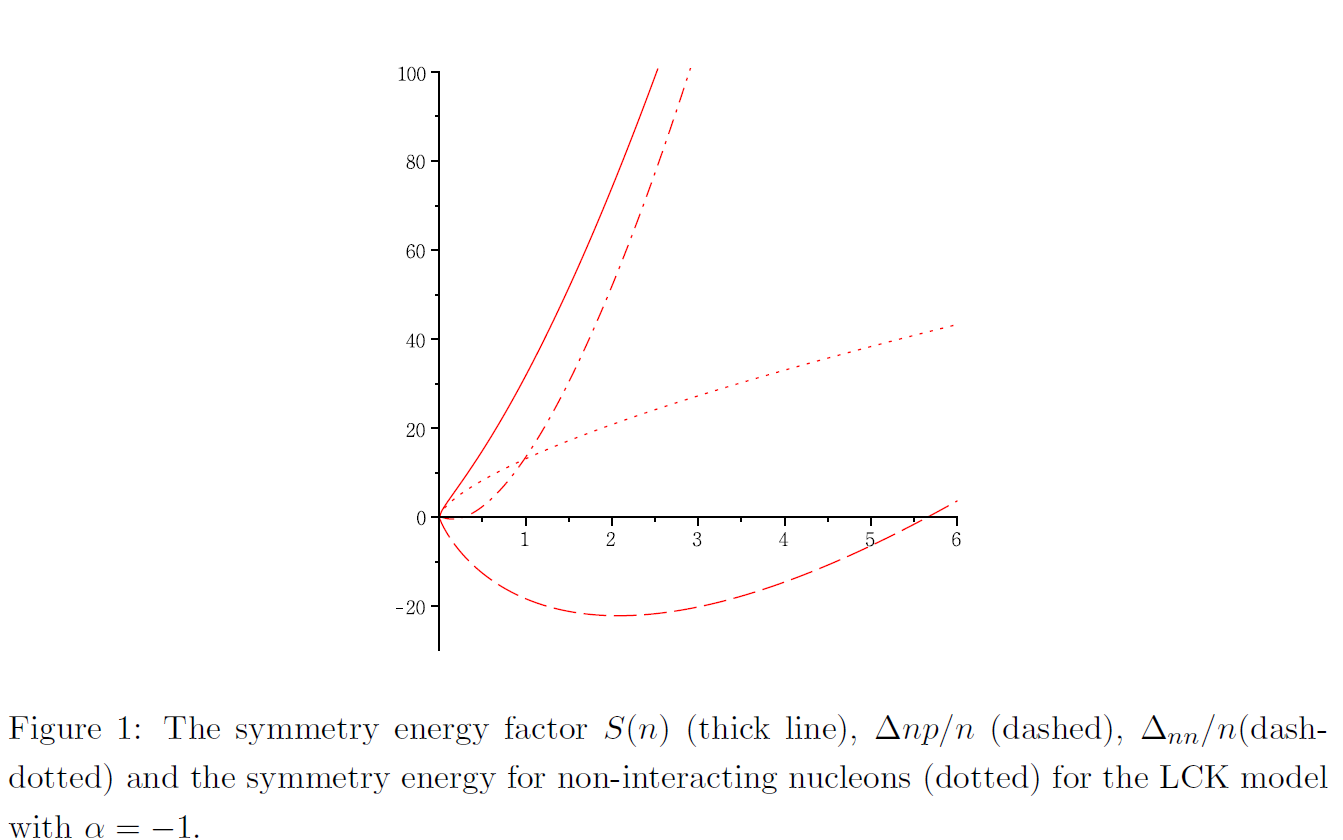 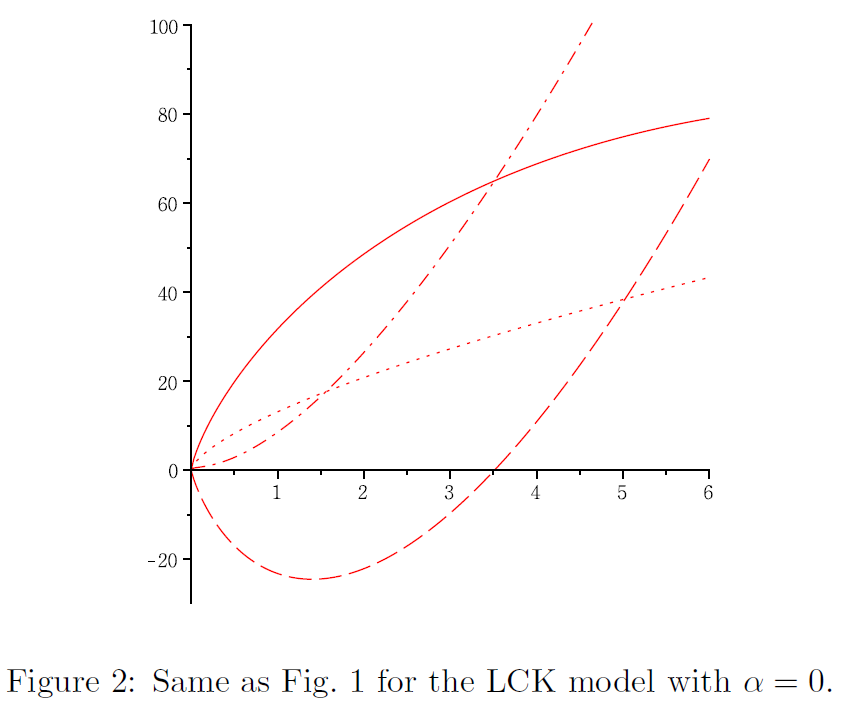 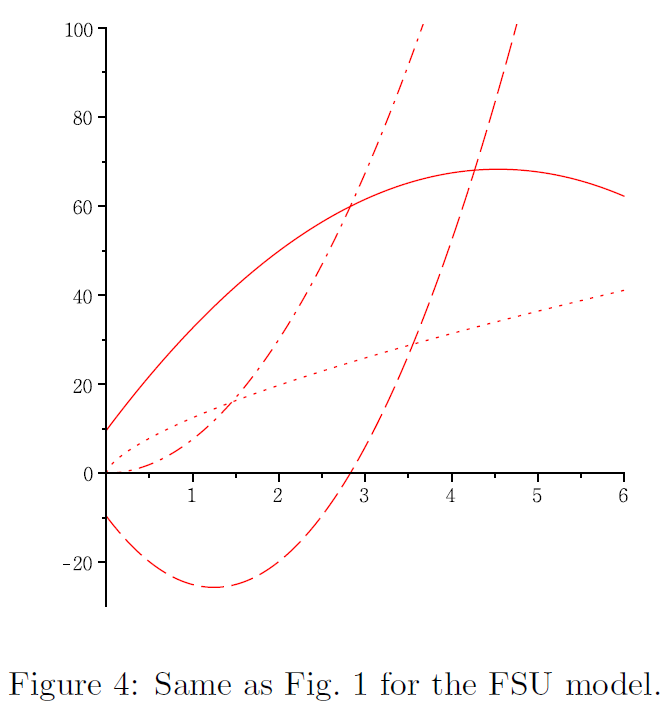 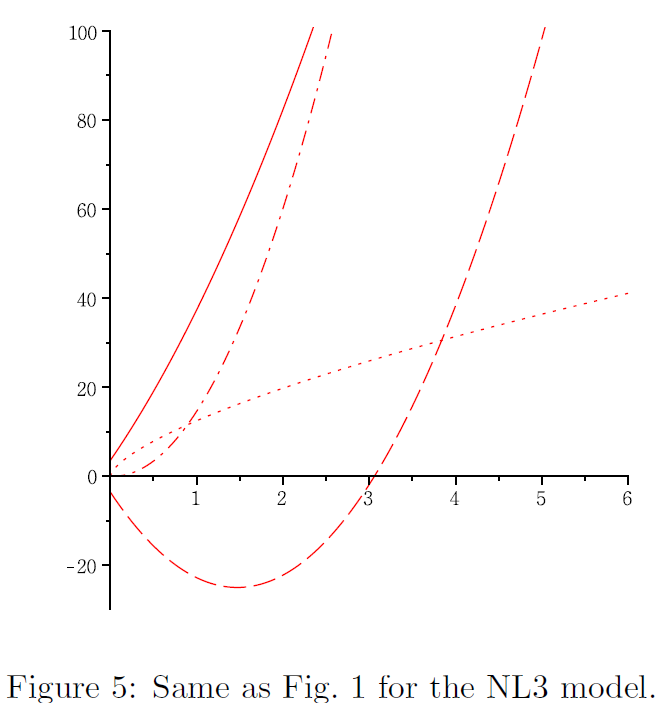 Tensor force
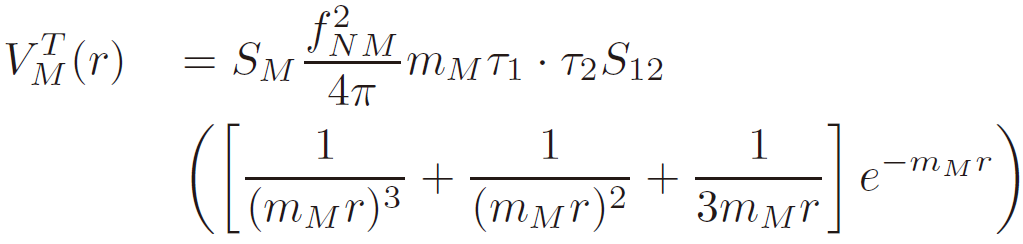 III. Half skyrmion  and new scaling(BLPR)
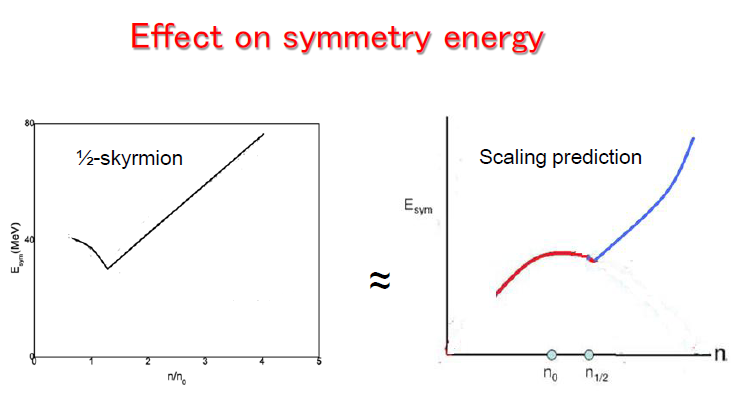 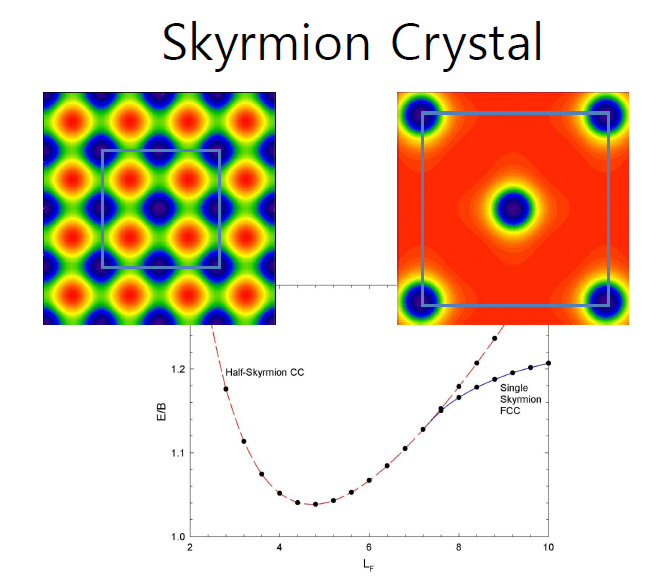 HKL, Park and Rho, PRC83, 025206(2011)
Goldhaber and Manton(1987)
 Byung-yoon Park et al. (2003), …
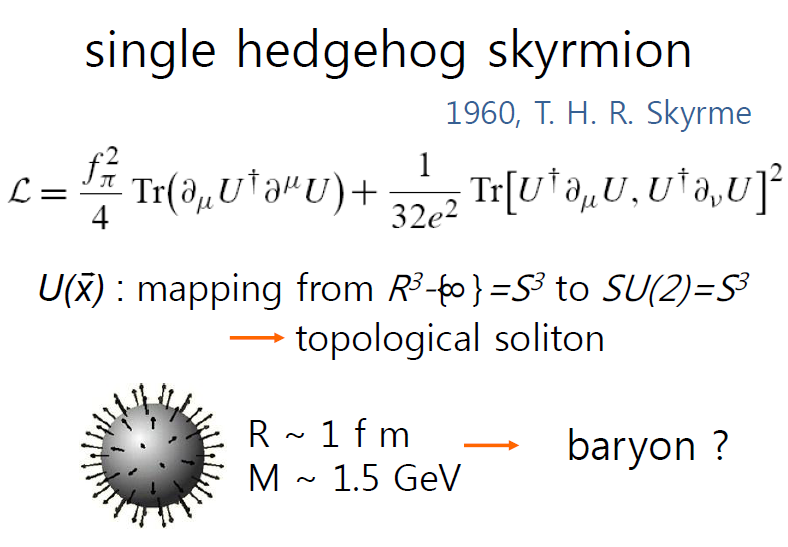 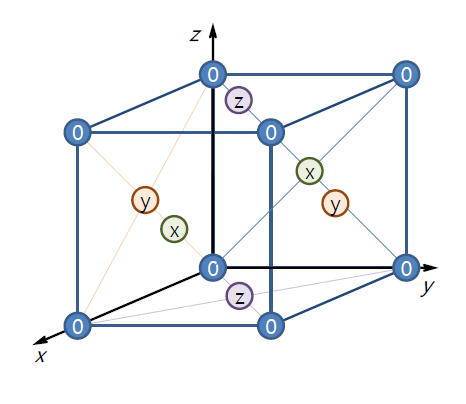 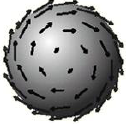 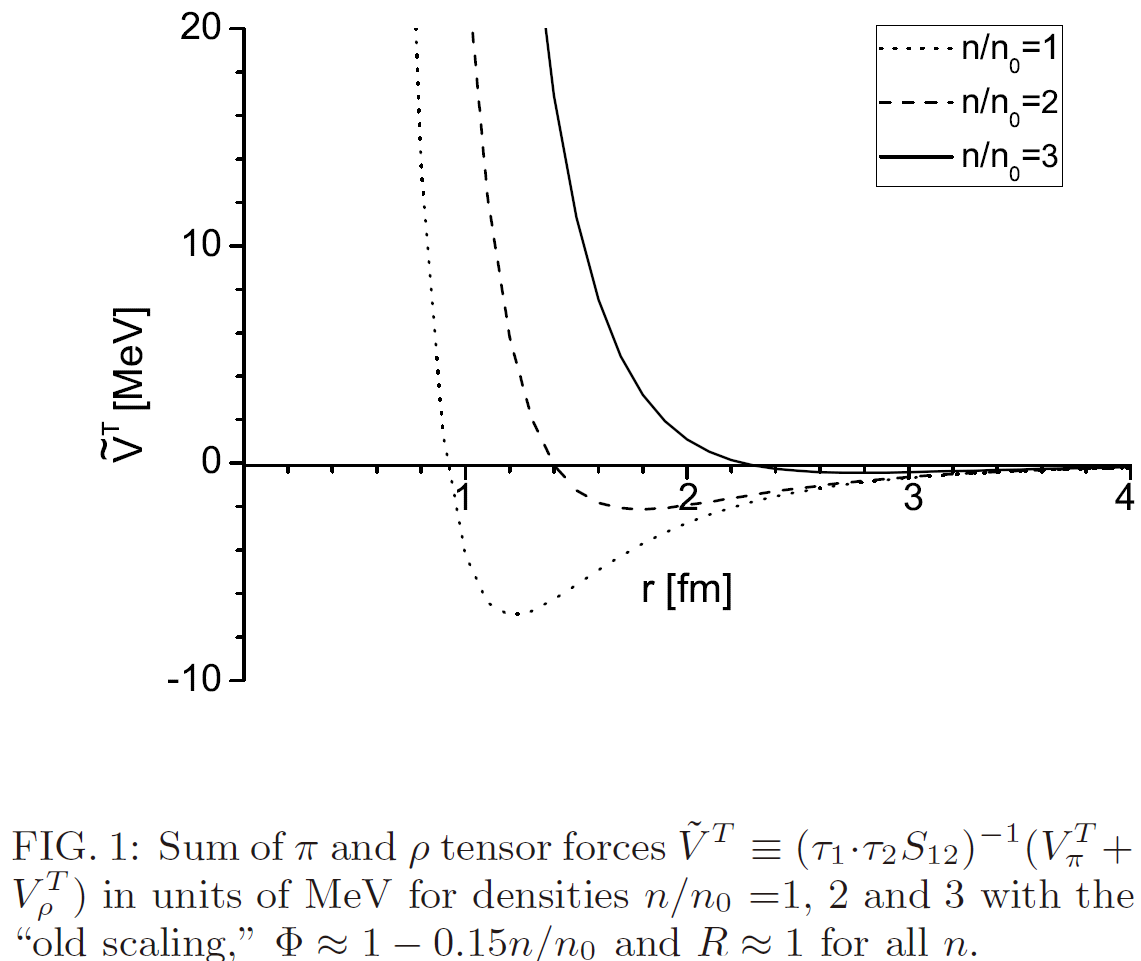 (a) Suppression of rho-mediated  tensor force
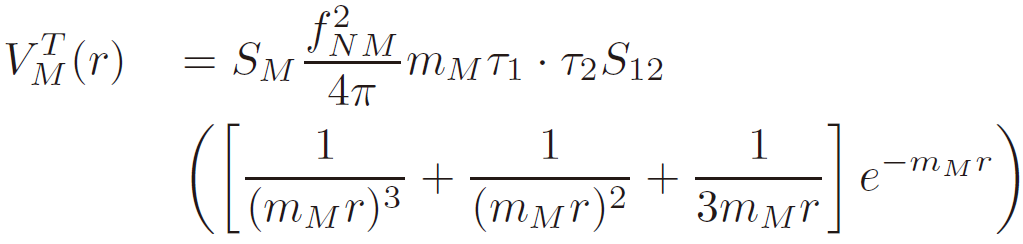 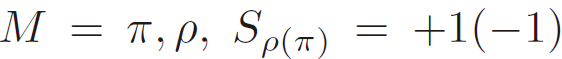 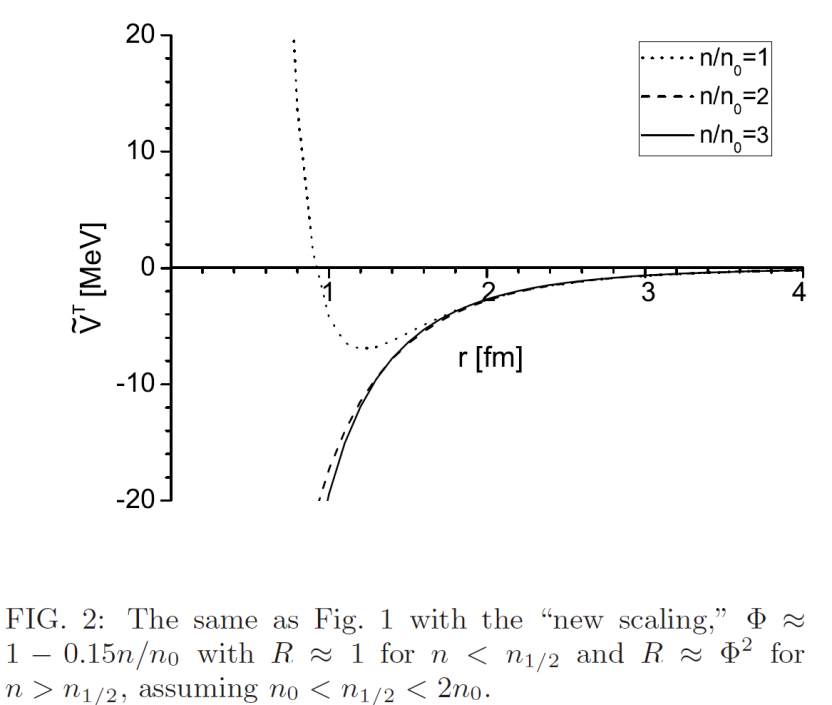 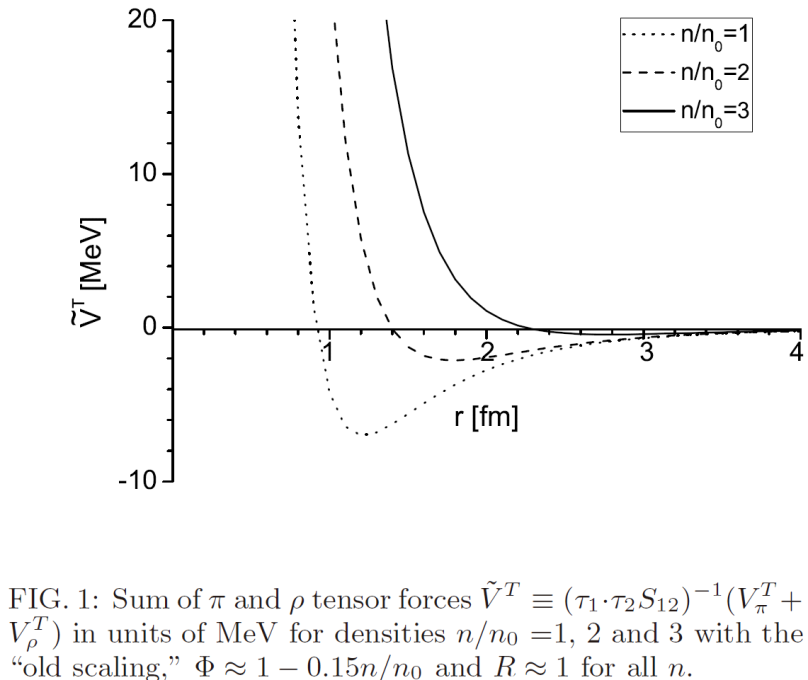 [Speaker Notes: Mean field calculation is now in progress]
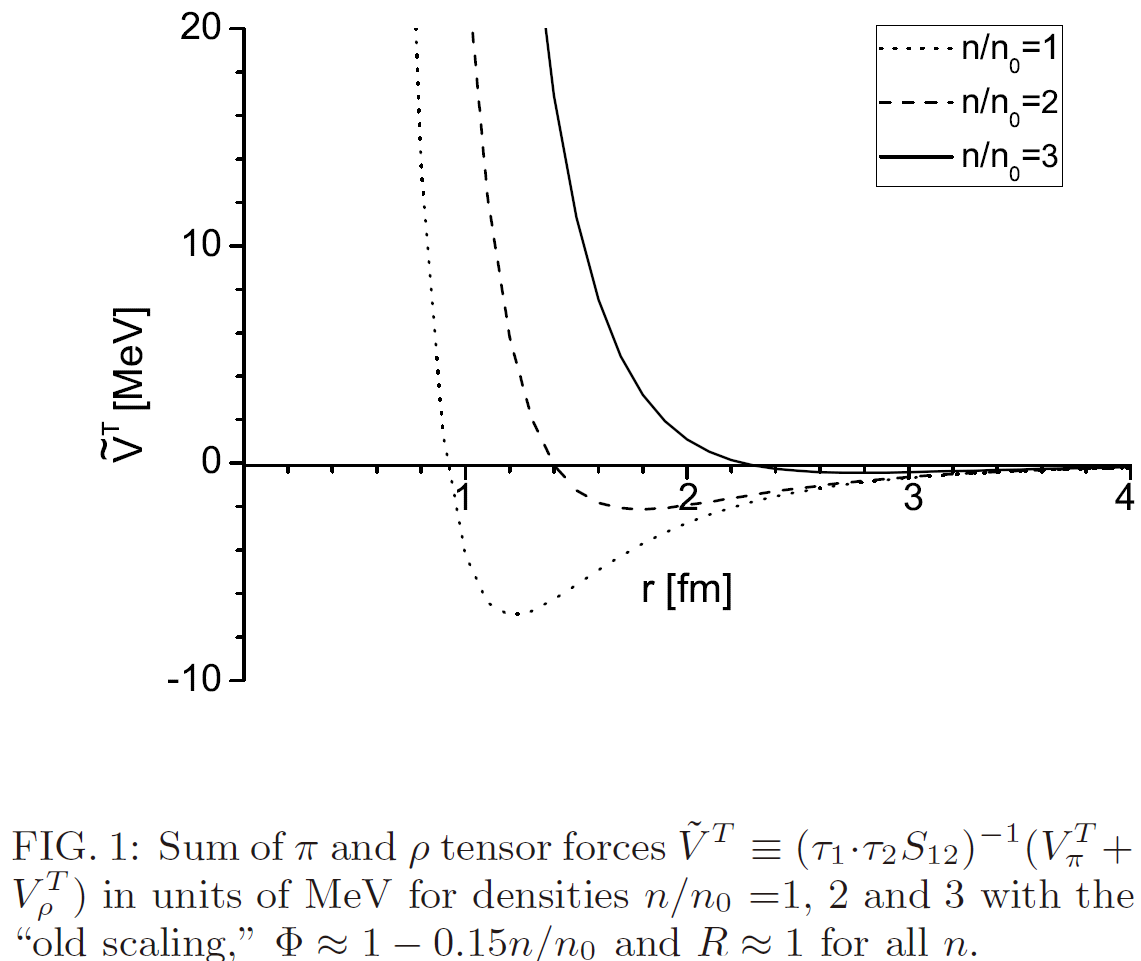 (b) stronger attraction in n-p channel
    stiffer symmetry energy   S(n)
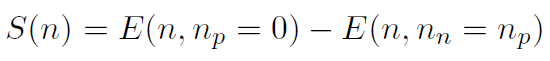 Dong, Kuo, HKL,Machleidt, Rho(12)
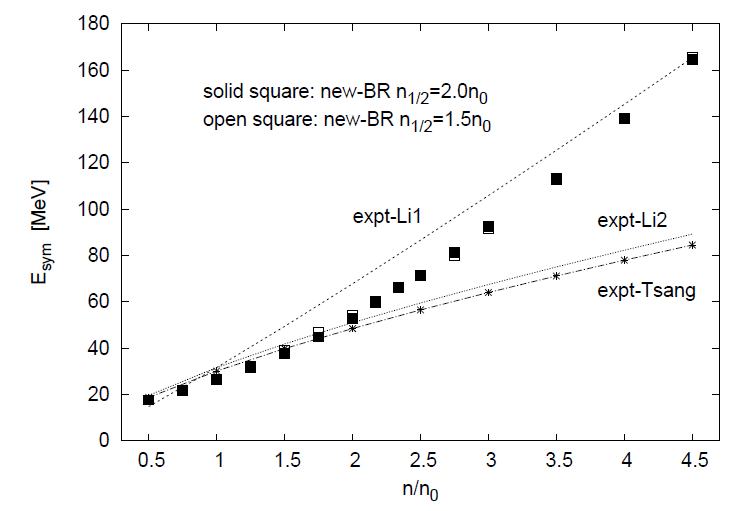 [Speaker Notes: Mean field calculation is now in progress]
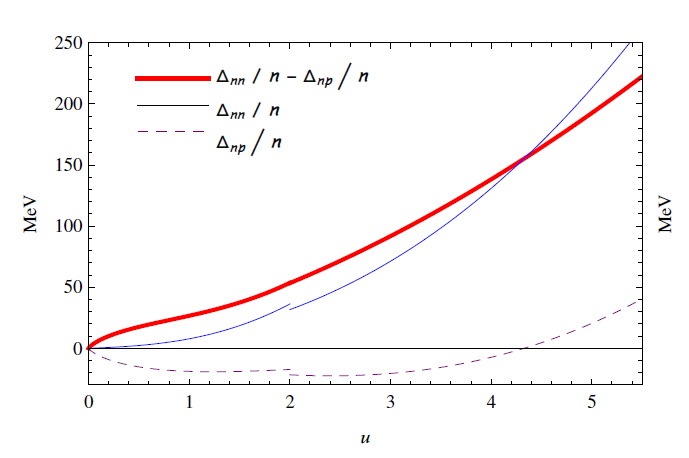 (c)  EoS with new scaling, BLPR
Dong, Kuo, HKL, Machleidt, Rho,  1207.0429
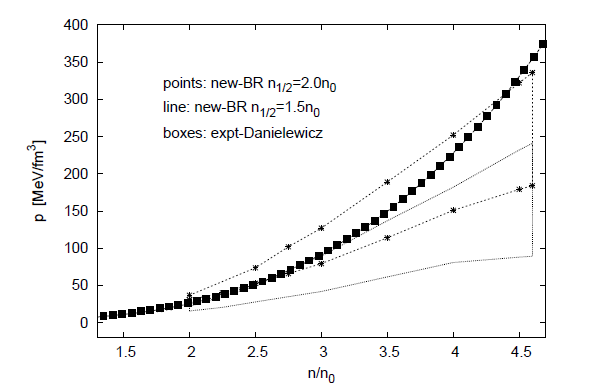 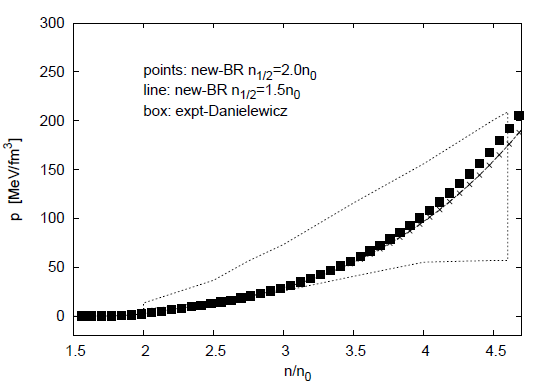 Stiffer EoS for massive neutron star
massive neutron star
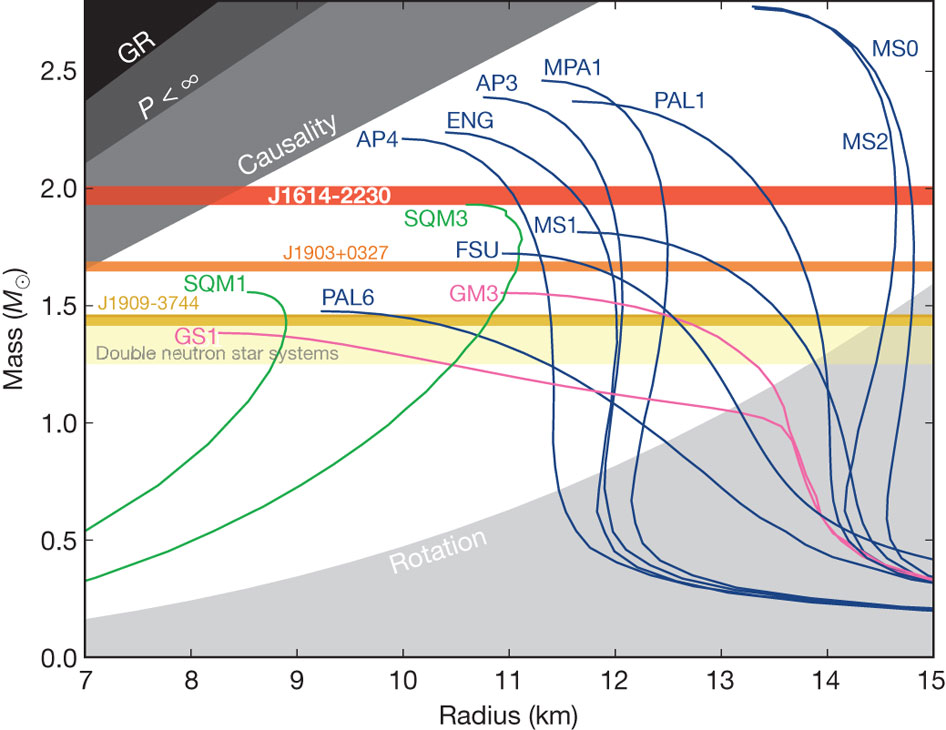 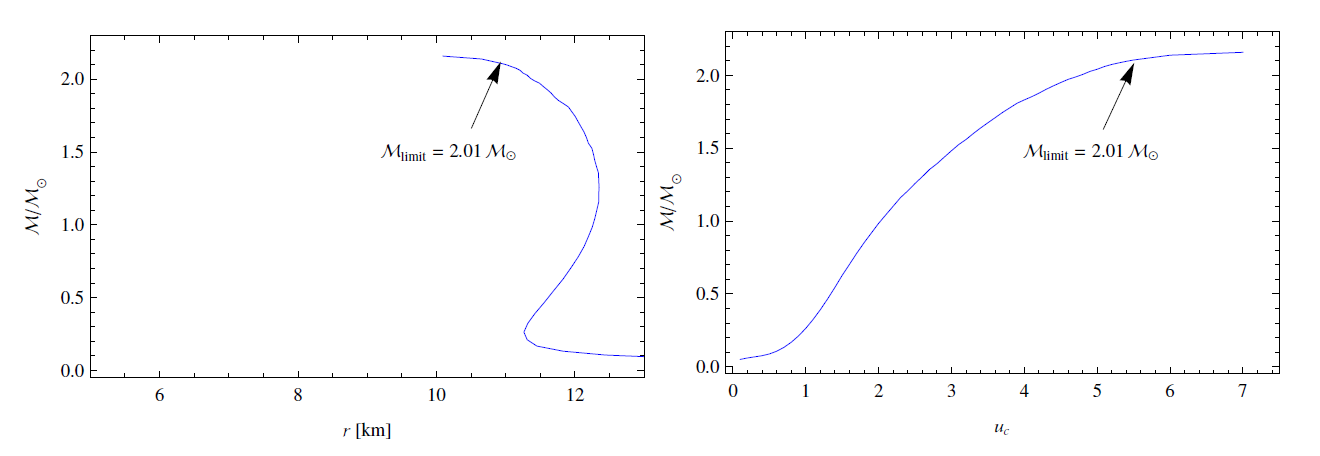 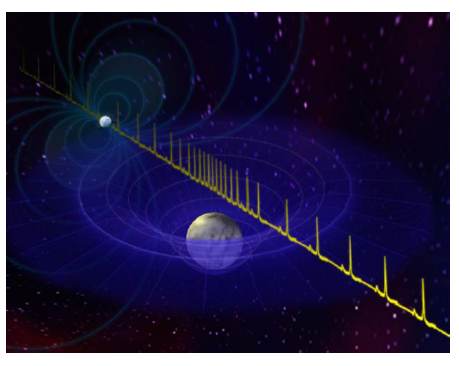 PSR J1614-2230
(1.97 ± 0.04)M⊙
Remark I
How does  low density nuclear matter (laboratory experiment-nuclear physics), constrains the high density hadronic matter(compact star-observations)?  
EM observations of  neutron stars(mass and radius)  
Detection of gravitational waves   
Laboratory for QCD at high density
      EoS  GW waveform
Remark II
Symmetry energy S(n) 
 (1) thresholds for new degree of freedom
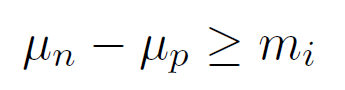 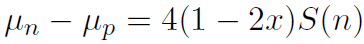 (2) composition  of degrees of freedom  
           in star matter